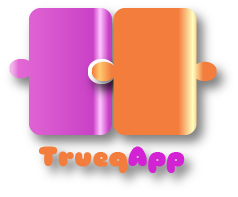 CONCEPTUALIZACIÓN Y DISEÑO DE UNA RED SOCIAL BASADA EN EL INTERCAMBIO DE PRODUCTOS Y SERVICIOS
Consultor: Sergio Schvarstein Liuboschetz
Profesor: David García Solórzano
Profesora: Asun Muñoz Fernández

Autor: Neus Sotorres Gea
Proyecto Final de Máster
Máster en Aplicaciones Multimedia
Itinerario profesionalizador
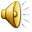 Motivación
La sociedad cada vez es más consumista y esto ya no es sostenible.
Consumimos más de lo que necesitamos porque nos da una falsa felicidad
SOLUCIÓN
ECONOMÍA 
COLABORATIVA
¿Qué es la economía colaborativa?
Se basa en prestar, alquilar o intercambiar productos
No requiere tener beneficios económicos  
Cada vez está más extendido en la sociedad
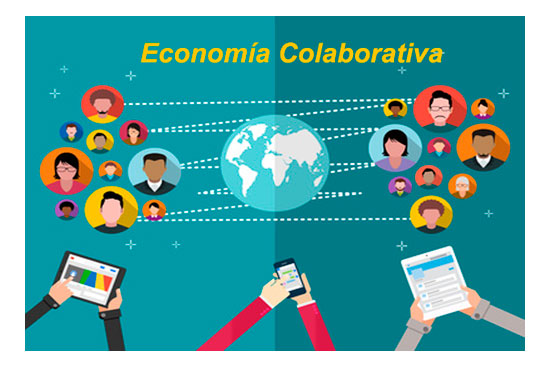 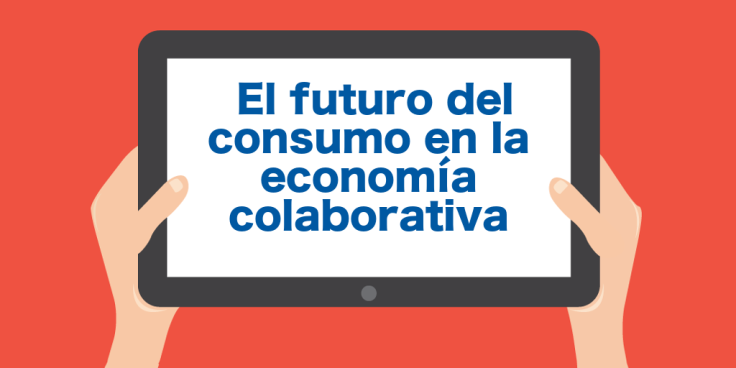 Beneficios de la economía colaborativa
El ahorro
Desarrollo sostenible
Gestión de recursos
Mayor oferta
Beneficio medioambiental
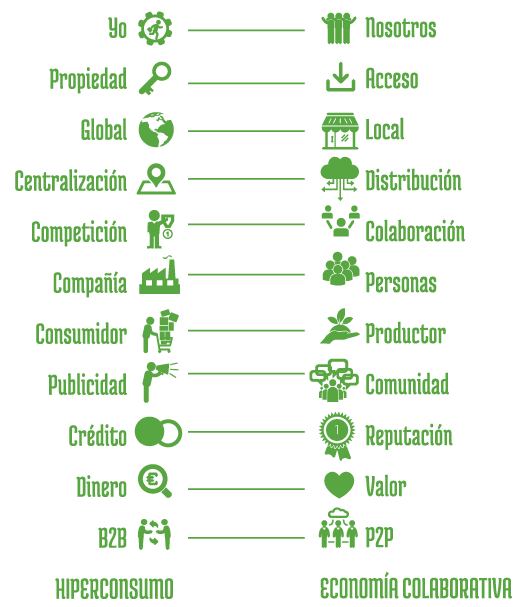 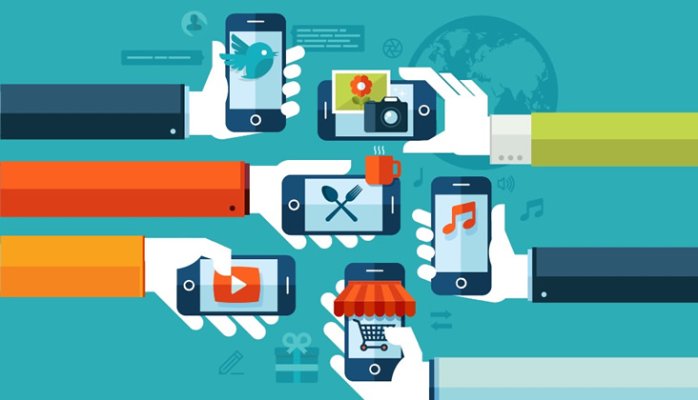 La Aplicación
El nombre
TrueqApp
TRUEQUE
APLICACIÓN
El logotipo
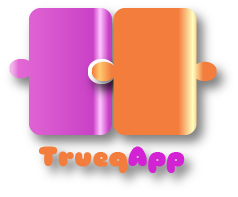 Una pieza complementa a la otra
Novedades que aporta TrueqApp
Moneda propia de la aplicación
Dirigido, además de a personas individuales, a empresas de toda clase
Ayuda a las personas a encontrar grupos de consumo próximos
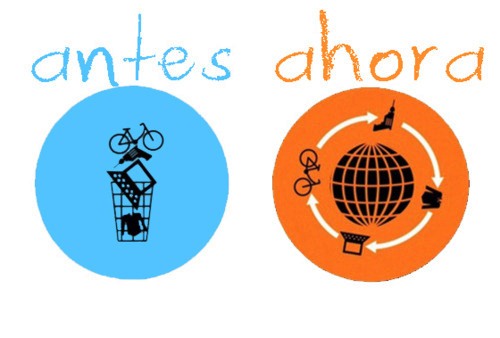 Conceptos generales
El intercambio se realiza mediante una moneda propia de la aplicación
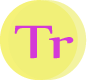 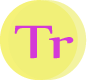 Los Truqs
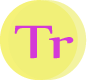 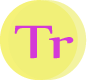 Cuando dono algo o presto un servicio se me hacen efectivos unos Truqs, con los que podré después recibir yo otro producto o servicio
Diseño y funcionamiento de TrueqApp
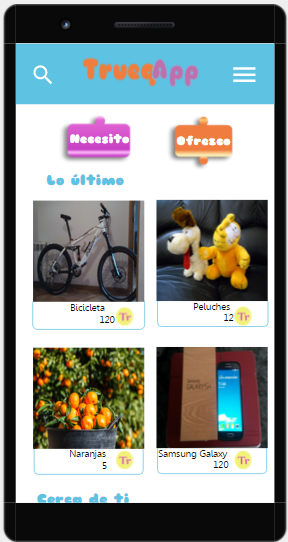 Página inicio:

	- Productos/servicios nuevos y cercanos
	- Filtro de búsqueda
	- Menú principal
	- Necesito/Ofrezco
Diseño y funcionamiento de TrueqApp
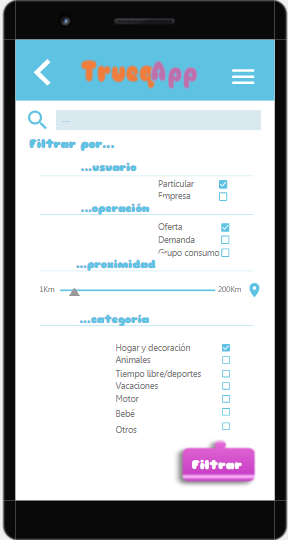 Filtro de búsqueda de productos, o grupos de consumo:
- Por tipo de usuario
- Por operación
- Por proximidad
- Por categoría
Diseño y funcionamiento de TrueqApp
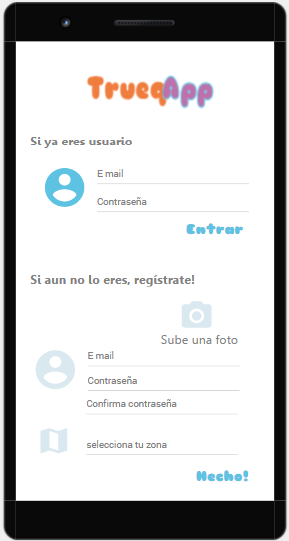 Menú principal
Registro o entrada si ya es usuario
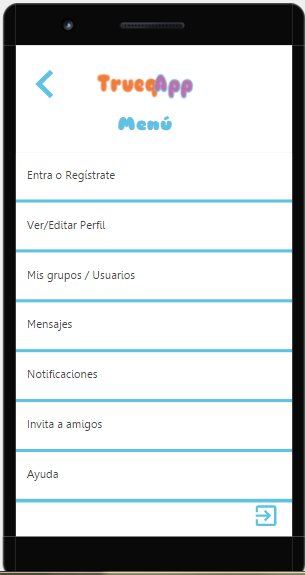 Editar perfil, qué muestras a otros usuarios y tus actividades en TrueqApp
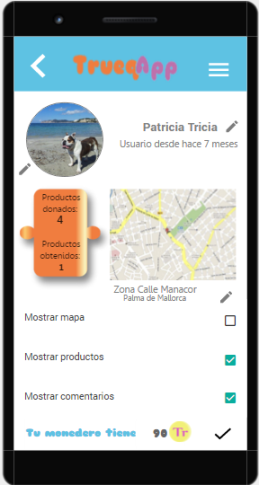 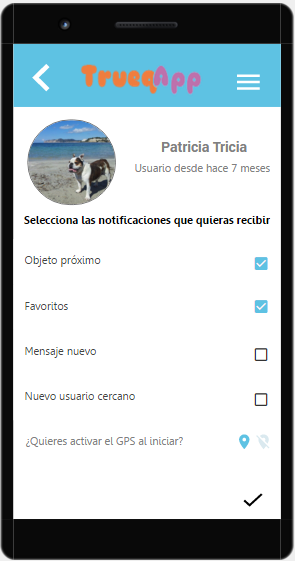 Editar que notificaciones quieres que te envíe la app
Diseño y funcionamiento de TrueqApp
Grupos a los que pertenecemos, los que nos puedan interesar, y usuarios a los que seguimos
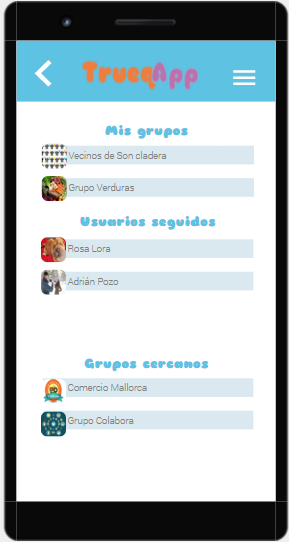 Menú principal
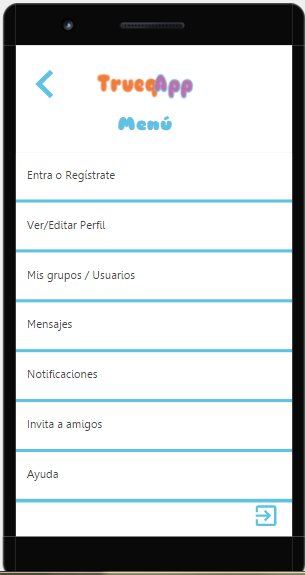 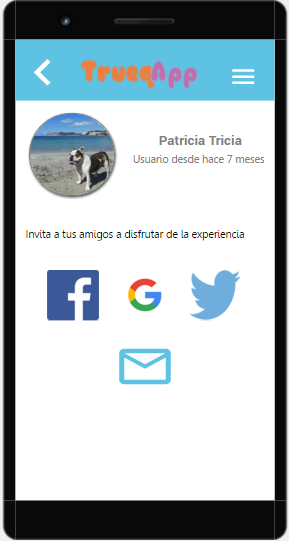 Invitar a amigos a que participen en TrueqApp
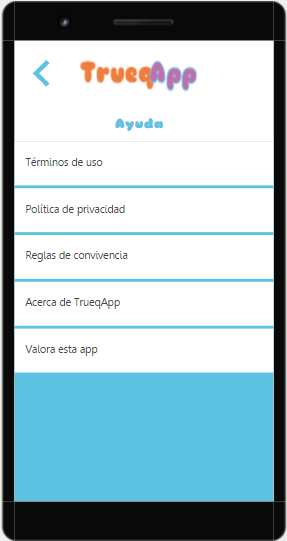 Menú de ayuda, condiciones y términos legales
Diseño y funcionamiento de TrueqApp
¿Qué necesitas?
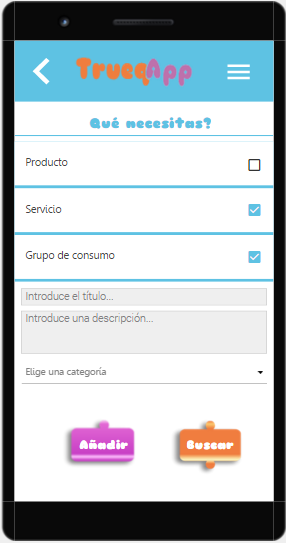 Cuando le damos a este botón,  situado en la página de inicio, aparece la pantalla en la que describiremos nuestros ‘deseos’
Desde aquí podremos buscar en la aplicación o añadir a nuestra lista
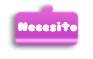 Diseño y funcionamiento de TrueqApp
¿Qué ofreces?
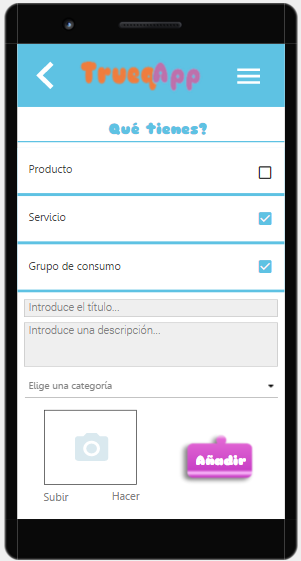 Si, en cambio, damos a ‘Ofrezco’, añadiremos los datos del producto, pudiendo tomar una foto, y se añadirá a los productos ofrecidos
Este producto/servicio ya aparecerá en las listas de todos los usuarios, y en nuestra propia página
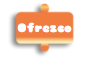 Diseño y funcionamiento de TrueqApp
Página del producto/servicio
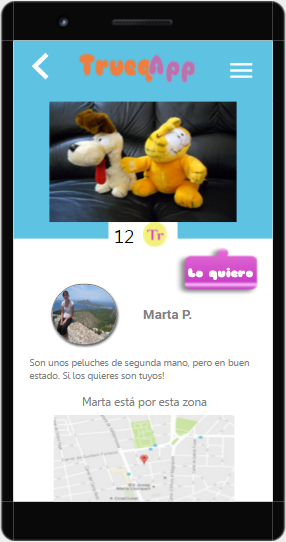 Cuando seleccionamos un producto se abre la página con sus detalles y con el usuario que lo ofrece.
Desde aquí podremos acceder a diversas páginas
Diseño y funcionamiento de TrueqApp
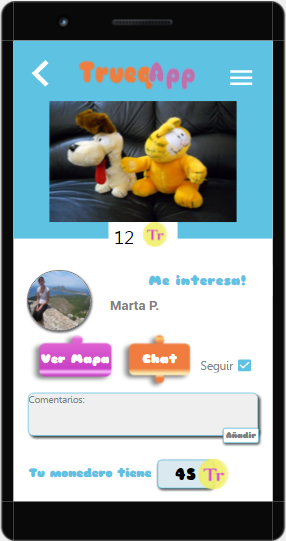 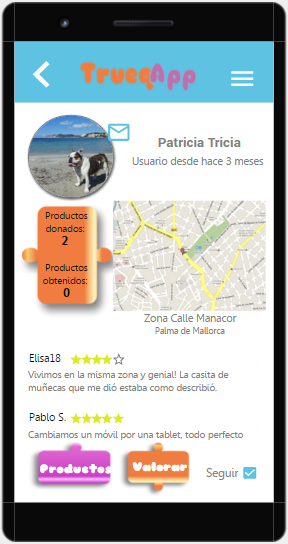 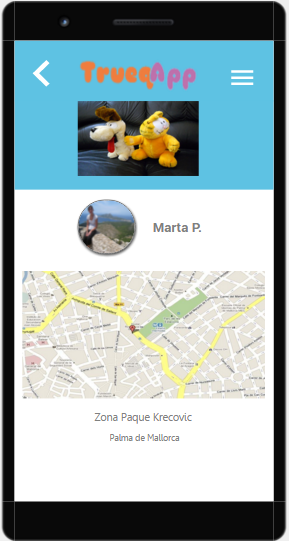 Me interesa el producto,  acceso al contacto con el anunciante
Perfil del usuarios que ofrece el producto/
servicio
Mapa de la situación del vendedor
Tipo de Aplicación
La aplicación se desarrollará para Android, y será nativa.
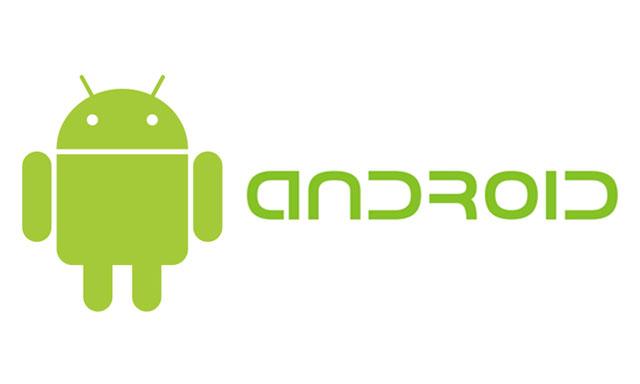 Nos basaremos en la filosofía Mobile first. Primero centrándonos en el diseño y desarrollo en móvil, y más tarde en Tablet
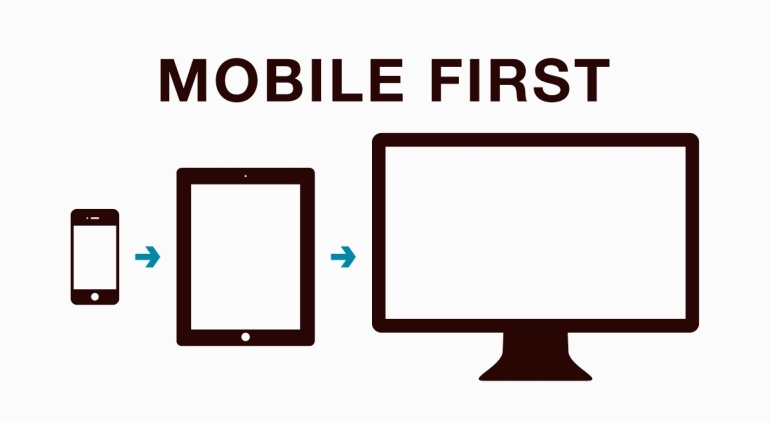 Conclusiones
Es un proyecto totalmente factible.
Después de hacer análisis tanto de la competencia, como del público objetivo, es viable y podría tener éxito en el mercado.
Además aportamos un mínimo de conciencia social.
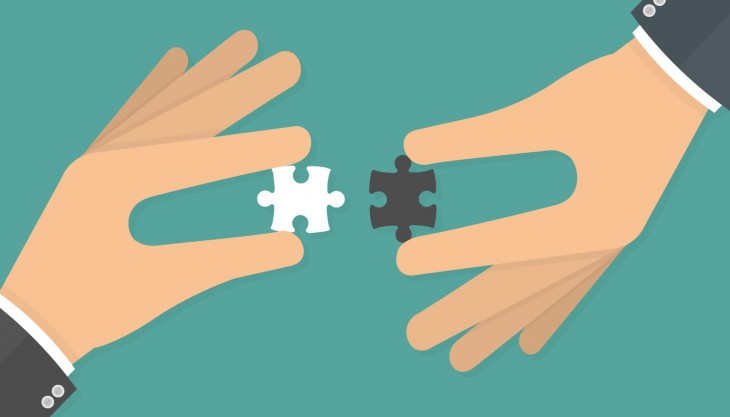 Proyecto Final de Máster
Máster en Aplicaciones Multimedia
Neus Sotorres Gea
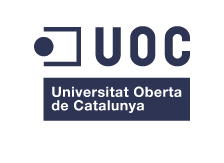 Universitat Oberta de Catalunya
Consultor: Sergio Schvarstein Liuboschetz
Profesor: David García Solórzano
Profesora: Asun Muñoz Fernández